Oppfølging av kompetansestrategi…
Bruk av resultatledelse i arbeidet med
 Kompetanse for Mangfold 

 Tiller 9. og 10. februar 2016
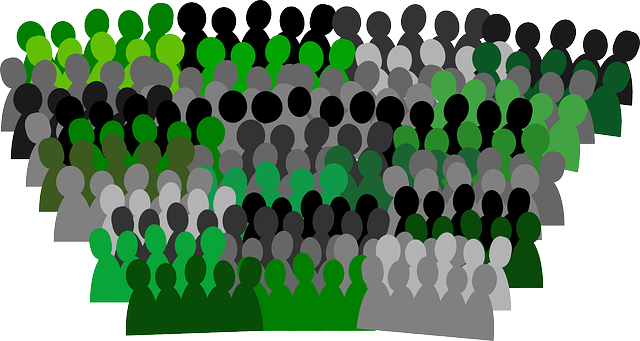 KICK-OFF
Strategiske veivalg
Fokus og beste praksis
Resultatet finner vi igjen hos barna
RESULTATLEDELSE
Strategisk tenkning og veivalg

Myndiggjorte medarbeidere

Systematisk oppfølging

Konstruktive tilbakemelding
VERKTØY FOR Å DRIVE KOMPETANSE FOR MANGFOLD FRAMOVER
Resultatledelse; verktøy for kompetanseutvikling
FOKUS-OMRÅDE

FORELDRE-SAMARBEID
Bedre kommunikasjon med enkeltforeldre

Kommunikasjon med foreldre ved henting og bringing

Kommunikasjon i garderobesituasjon
STANDARD

 Mål for fokusområde
Integrere barnet i det sosiale og kulturelle fellesskapet

Støtte barnets helhetlige utvikling basert på egne forutsetninger

Støtte dobbel kulturtilhørighet
BESTE 

PRAKSIS

 Hva må jeg som voksen gjøre for å oppnå standard for fokusområde

Når beste praksis er utarbeidet, starter vi avklaringssamtaler.
Vise positiv nysgjerrighet på likheter og ulikheter

Inntone meg på hver enkelt forelder i bringe- og hentesituasjon

Være bevisst på hvordan jeg kommuniserer. Gi tydelige beskjeder.

Vise positiv interesse for de ulike kulturene

Bruke bilder fra dagens aktiviteter som utgangspunkt for samtale

Inntone meg og være positiv nysgjerrig på familienes kultur
VÅGE…
POSITIV NYSGJERRIGHET